les retrouvailles en adoption internationale
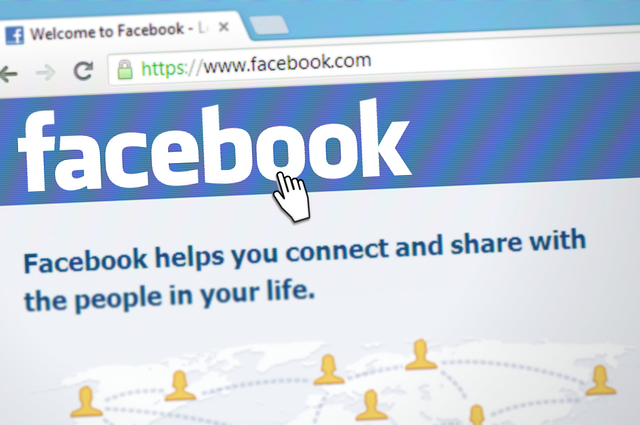 Johanne Thomson-Sweeny
	Doctorante en travail social | Université de Montréal
16 mai 2023 | Forum Adoption Québec
Contact avec la famille      biologique : phénomène en hausse
     Influence des médias sociaux
     Effets et conséquences encore peu connus
    Recherche formelle
Recherche et quête des origines : PEUVENT faire partie de la trajectoire adoptive
Pas toutes les personnes adoptées qui souhaitent vivre ou qui vivent une recherche et une quête des origines
Défis variés en adoption internationale
Politiques
Géographiques
Bureaucratiques
Économiques
Linguistiques
Culturels
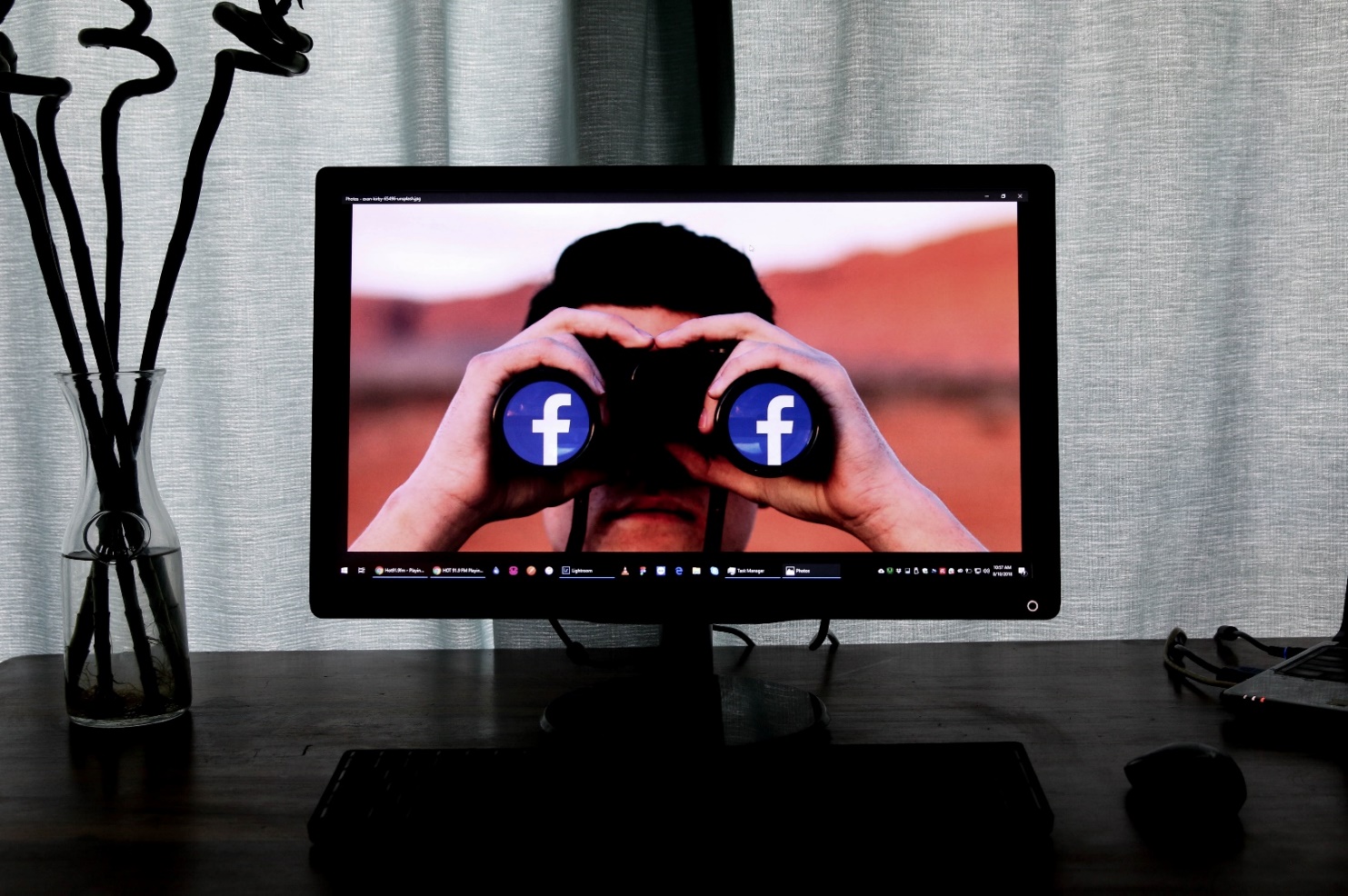 Crédit photo : Glen Carrie | Unsplash
La quête et la recherche des origines
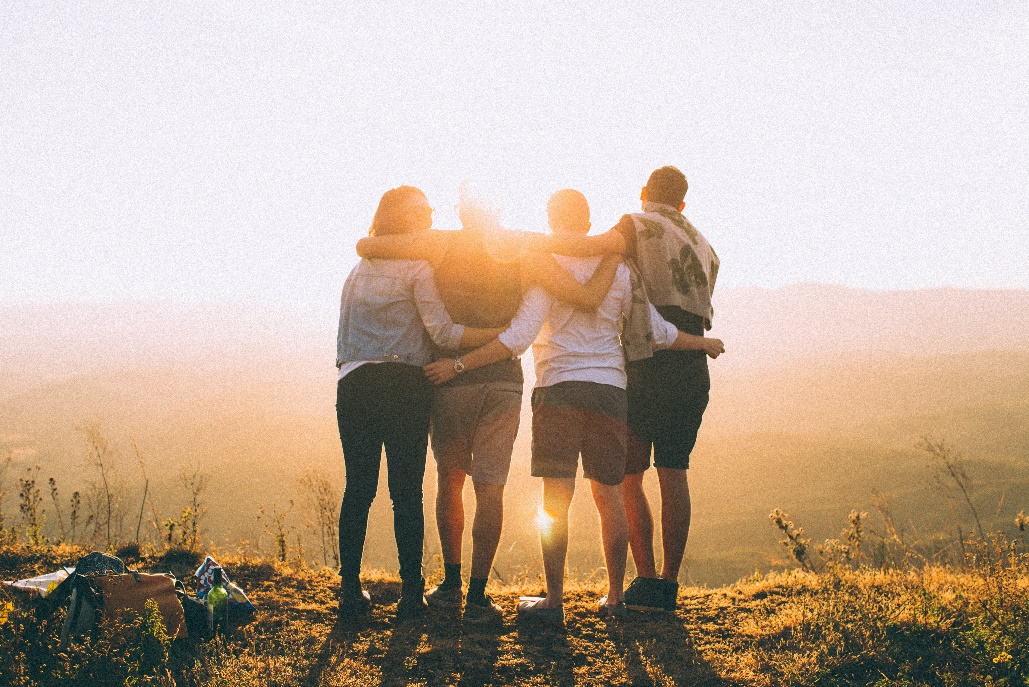 Projets de recherche
MAÎTRISE
 Expérience des adultes adoptés
 Les médias sociaux et le contact avec la famille biologique en adoption internationale

DOCTORAT
 Expérience des adultes adoptés et leurs parents adoptifs
 Les relations familiales adoptives lorsqu’il y a un contact avec la famille biologique
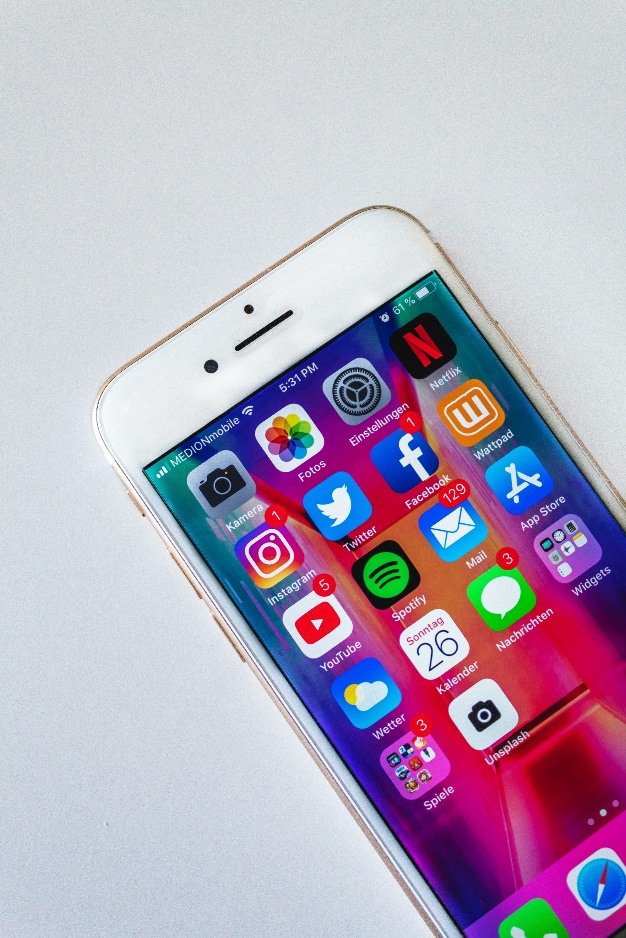 Crédit photo : Helena Lopes| Unsplash
Crédit photo : Sara Kurfess | Unsplash
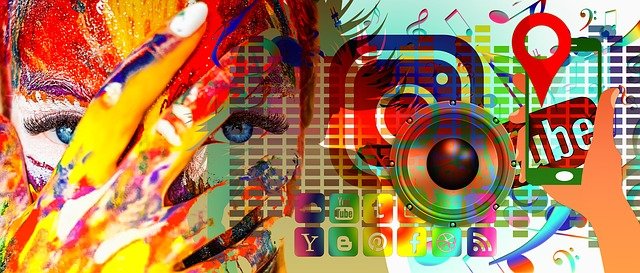 VIVRE UNE RECHERCHE des origines ET DES RETROUVAILLES
Motivations : vouloir mieux se connaître et connaître son histoire
 Variation des attentes
 Déstabilisation à différents degrés
 Influences sur le développement identitaire
 Réponses à ses questions
 Difficultés vécues : manque d’encadrement
 Malgré tout, la recherche est encouragée
 Effets sur les familles adoptives et les familles biologiques
 Les parents adoptifs : inquiéts et déstabilisés, mais ouverts
Crédit photo : Gerd Altmann | Pixabay
Soutien multiple et varié
Soutien accessible et compétent
Soutien provenant de différentes sources :
Professionnels
Proches
Cercle social
Autres personnes adoptées
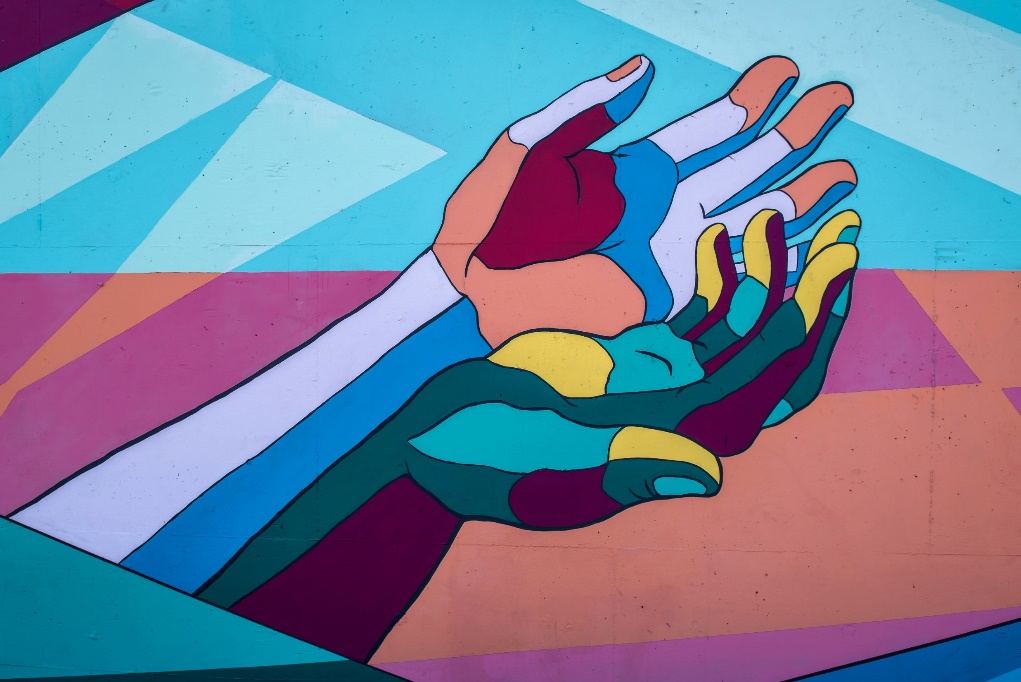 Crédit photo : Tim Mossholder | Unsplash
Besoin d’un Meilleur encadrement de la recherche des origines
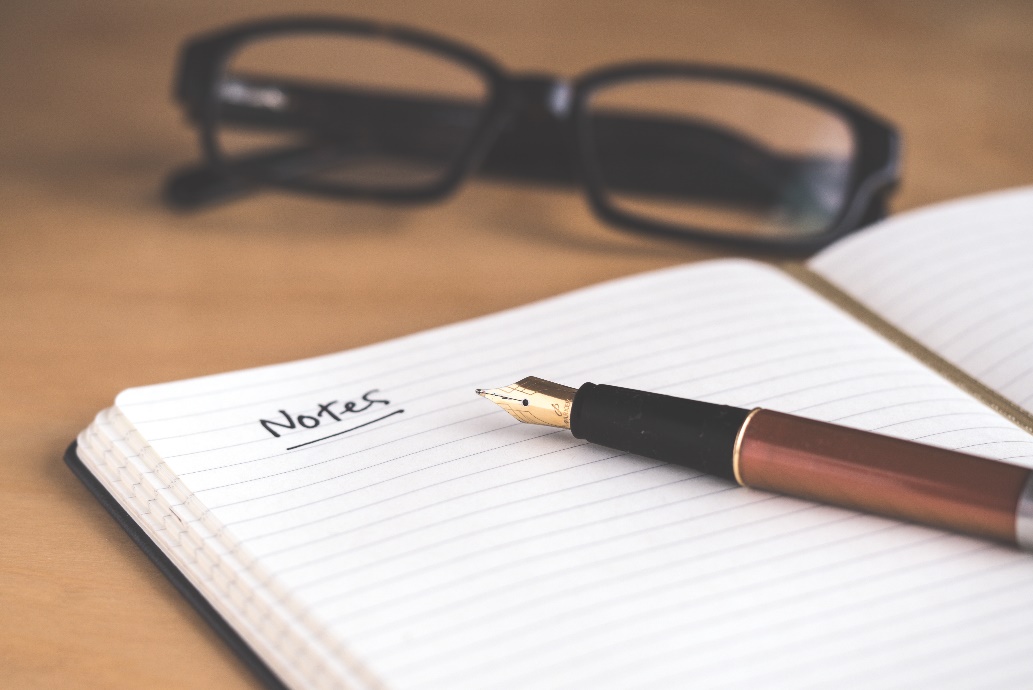 À retenir
Suivre le rythme et les besoins des personnes adoptées
Complexité de la quête des origines et d’un contact avec la famille biologique
Déstabilisation peu importe la motivation, l’intérêt ou l’âge
Difficultés variées
Importance du soutien
Rôle des parents adoptifs et des professionnels
Crédit photo : David Travis| Unsplash
Questions? Réflexions? Commentaires?
Contactez-moi !
Johanne Thomson-Sweeny
Johanne.thomson-sweeny@umontreal.ca
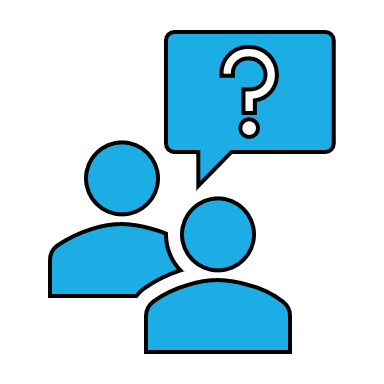